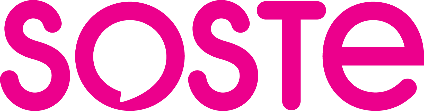 Suomen sosiaali ja terveys ry
Sosiaalibarometri 2023:3 Sosiaali- ja terveyspalvelut hyvinvointialueilla Infografiikat (ja dian muistiinpanoissa vastaajamäärät)
Infografiikat
Huolena hyvinvointi-alueiden resurssien riittävyys
Sosiaalibarometri 2023:3
[Speaker Notes: Kyselyt tehty 22.5-14.6.2023. 
Vastaajia yhteensä 559.
Kyselyyn vastanneita sote-johtajia 139 (vastausprosentti 30), kaikilta hyvinvointialueilta ja Helsingistä. Vastaajat hyvinvointialueen johtajia, muita johtajia ja päälliköitä. 
Kyselyyn vastanneita sosiaalityöntekijöitä 420, kaikilta hyvinvointialueilta ja Helsingistä  - paitsi Keski-Uudeltamaalta.]
Integraation toteutuminen hyvinvointi-alueella
Sosiaalibarometri 2023:3
[Speaker Notes: Kyselyt tehty 22.5-14.6.2023. 
Vastaajia yhteensä 559.
Kyselyyn vastanneita sote-johtajia 139 (vastausprosentti 30), kaikilta hyvinvointialueilta ja Helsingistä. Vastaajat hyvinvointialueen johtajia, muita johtajia ja päälliköitä. 
Kyselyyn vastanneita sosiaalityöntekijöitä 420, kaikilta hyvinvointialueilta ja Helsingistä  - paitsi Keski-Uudeltamaalta.]
Tietojohtaminen hyvinvointialueella
Sosiaalibarometri 2023:3
[Speaker Notes: Kyselyt tehty 22.5-14.6.2023. 
Vastaajia yhteensä 559.
Kyselyyn vastanneita sote-johtajia 139 (vastausprosentti 30), kaikilta hyvinvointialueilta ja Helsingistä. Vastaajat hyvinvointialueen johtajia, muita johtajia ja päälliköitä. 
Kyselyyn vastanneita sosiaalityöntekijöitä 420, kaikilta hyvinvointialueilta ja Helsingistä  - paitsi Keski-Uudeltamaalta.]
Sote-järjestöt hyvinvointi-alueella
Sosiaalibarometri 2023:3
[Speaker Notes: Kyselyt tehty 22.5-14.6.2023. 
Vastaajia yhteensä 559.
Kyselyyn vastanneita sote-johtajia 139 (vastausprosentti 30), kaikilta hyvinvointialueilta ja Helsingistä. Vastaajat hyvinvointialueen johtajia, muita johtajia ja päälliköitä. 
Kyselyyn vastanneita sosiaalityöntekijöitä 420, kaikilta hyvinvointialueilta ja Helsingistä  - paitsi Keski-Uudeltamaalta.]
Hyvinvointi-palvelujen henkilöstön haasteita
Sosiaalibarometri 2023:3
[Speaker Notes: Kyselyt tehty 22.5-14.6.2023. 
Vastaajia yhteensä 559.
Kyselyyn vastanneita sote-johtajia 139 (vastausprosentti 30), kaikilta hyvinvointialueilta ja Helsingistä. Vastaajat hyvinvointialueen johtajia, muita johtajia ja päälliköitä. 
Kyselyyn vastanneita sosiaalityöntekijöitä 420, kaikilta hyvinvointialueilta ja Helsingistä  - paitsi Keski-Uudeltamaalta.]
Taustatietoja
Kyselyyn vastanneet vastaajaryhmittäin
Sosiaalibarometri 2023:3